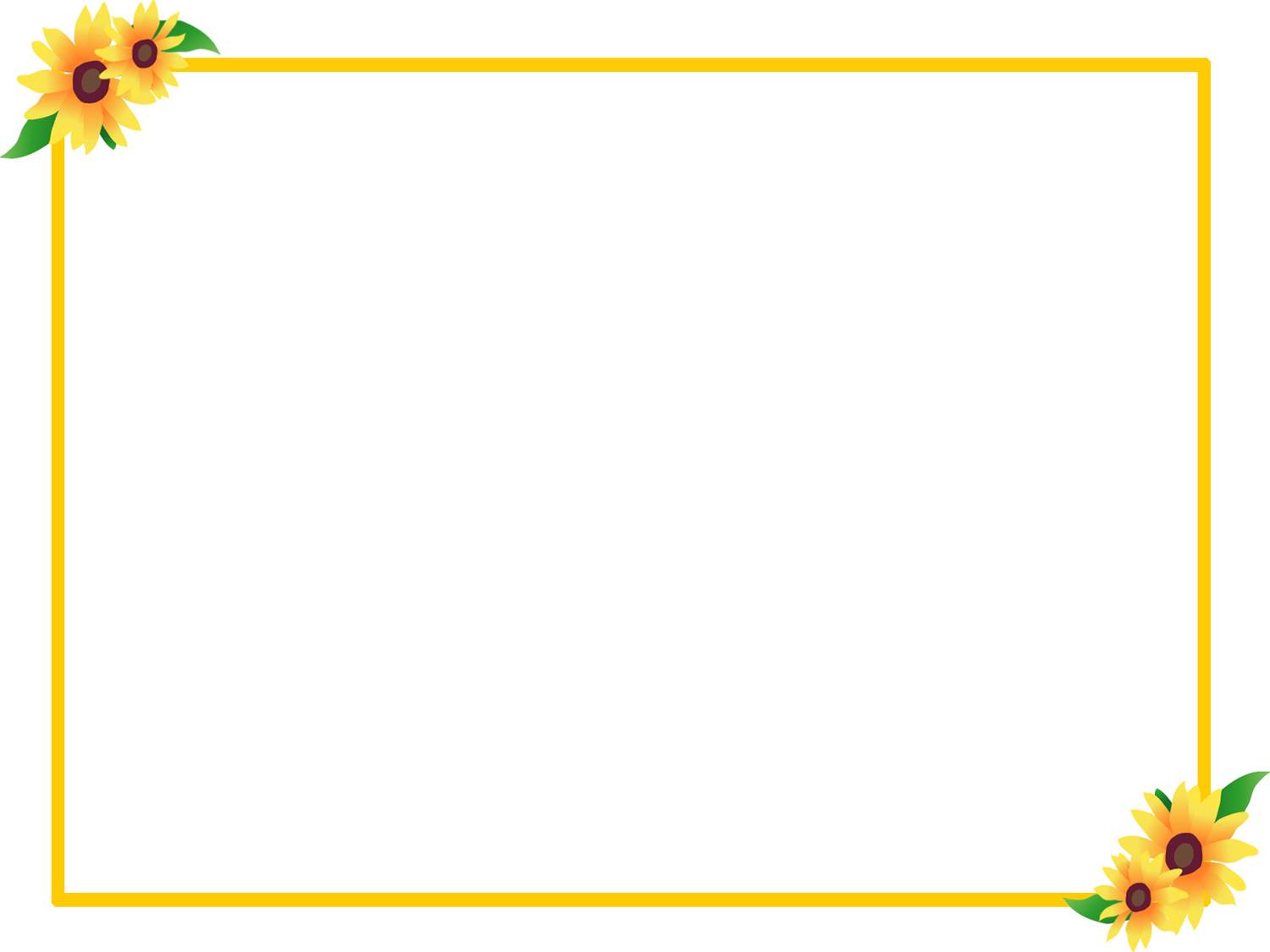 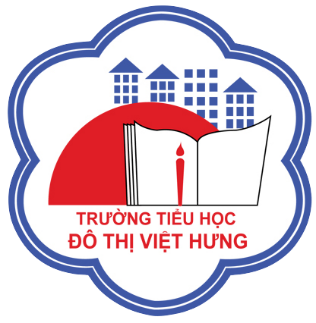 ỦY BAN NHÂN DÂN QUẬN LONG BIÊN
TRƯỜNG TIỂU HỌC ĐÔ THỊ VIỆT HƯNG
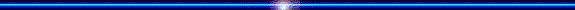 BÀI GIẢNG ĐIỆN TỬ
KHỐI 3
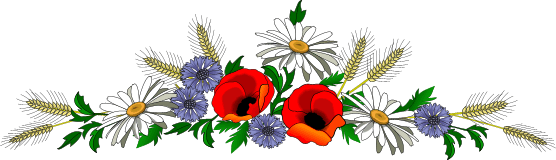 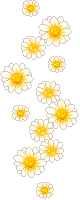 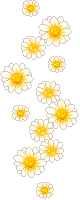 MÔN: LUYỆN TỪ VÀ CÂU
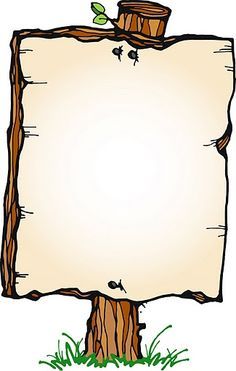 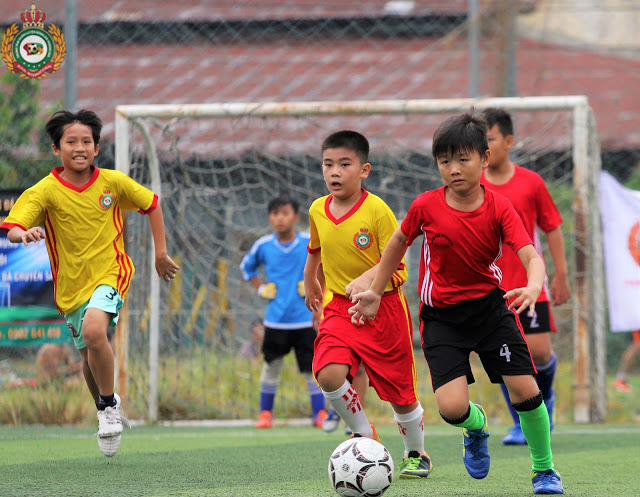 MẢNH GHÉP KÌ DIỆU
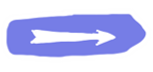 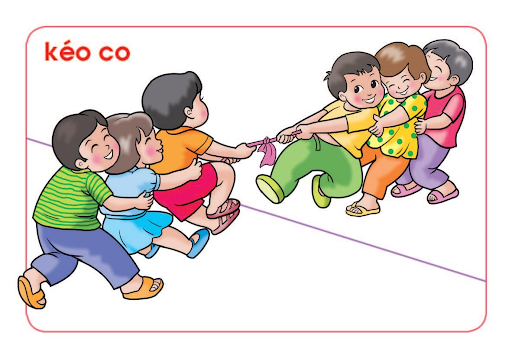 Kéo co
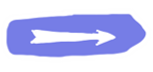 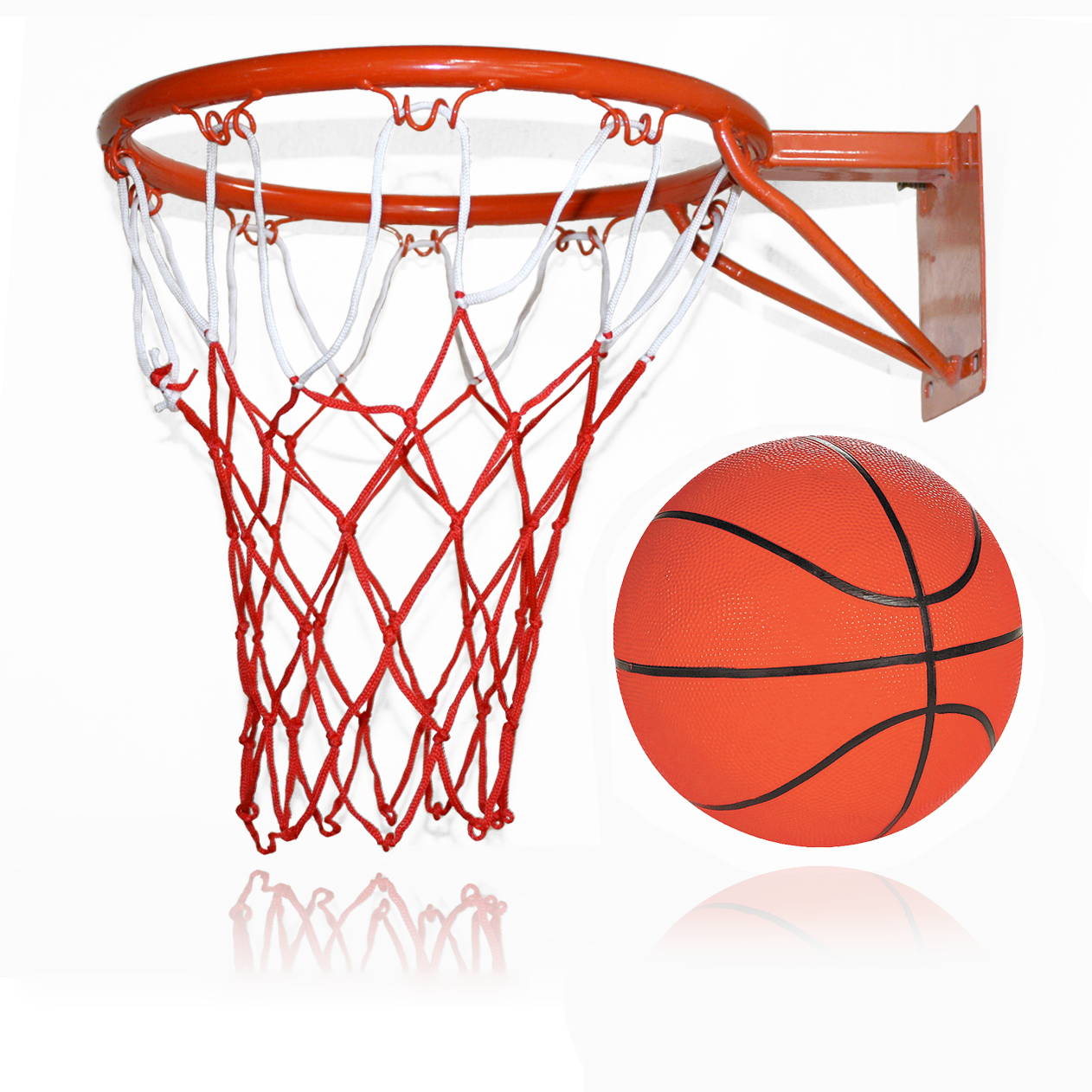 Bóng rổ
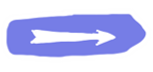 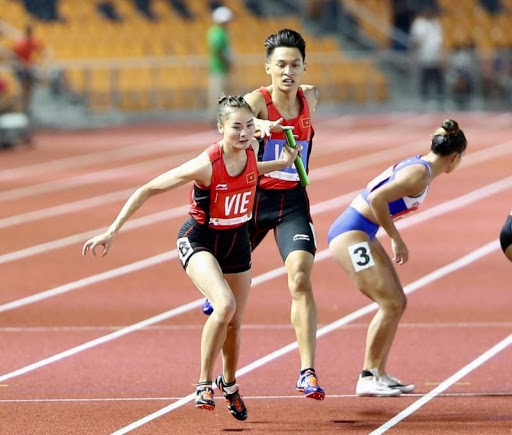 Chạy tiếp sức
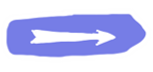 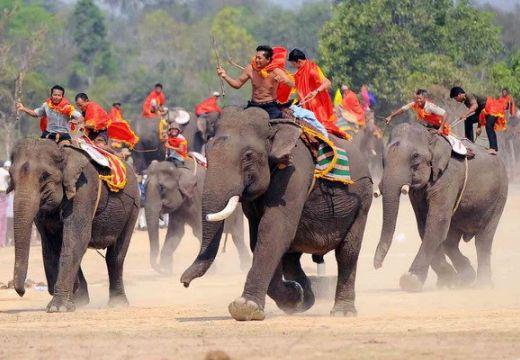 Đua voi
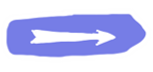 1. Tìm bộ phận câu trả lời cho câu hỏi “Bằng gì ?”:
a) Voi uống nước bằng vòi.
b) Chiếc đèn ông sao của bé được làm bằng nan tre dán giấy bóng kính.
c) Các nghệ sĩ đã chinh phục khán giả bằng tài năng của mình.
1. Tìm bộ phận câu trả lời cho câu hỏi “Bằng gì ?”:
a) Voi uống nước bằng vòi.
b) Chiếc đèn ông sao của bé được làm bằng nan tre dán giấy bóng kính.
c) Các nghệ sĩ đã chinh phục khán giả bằng tài năng của mình.
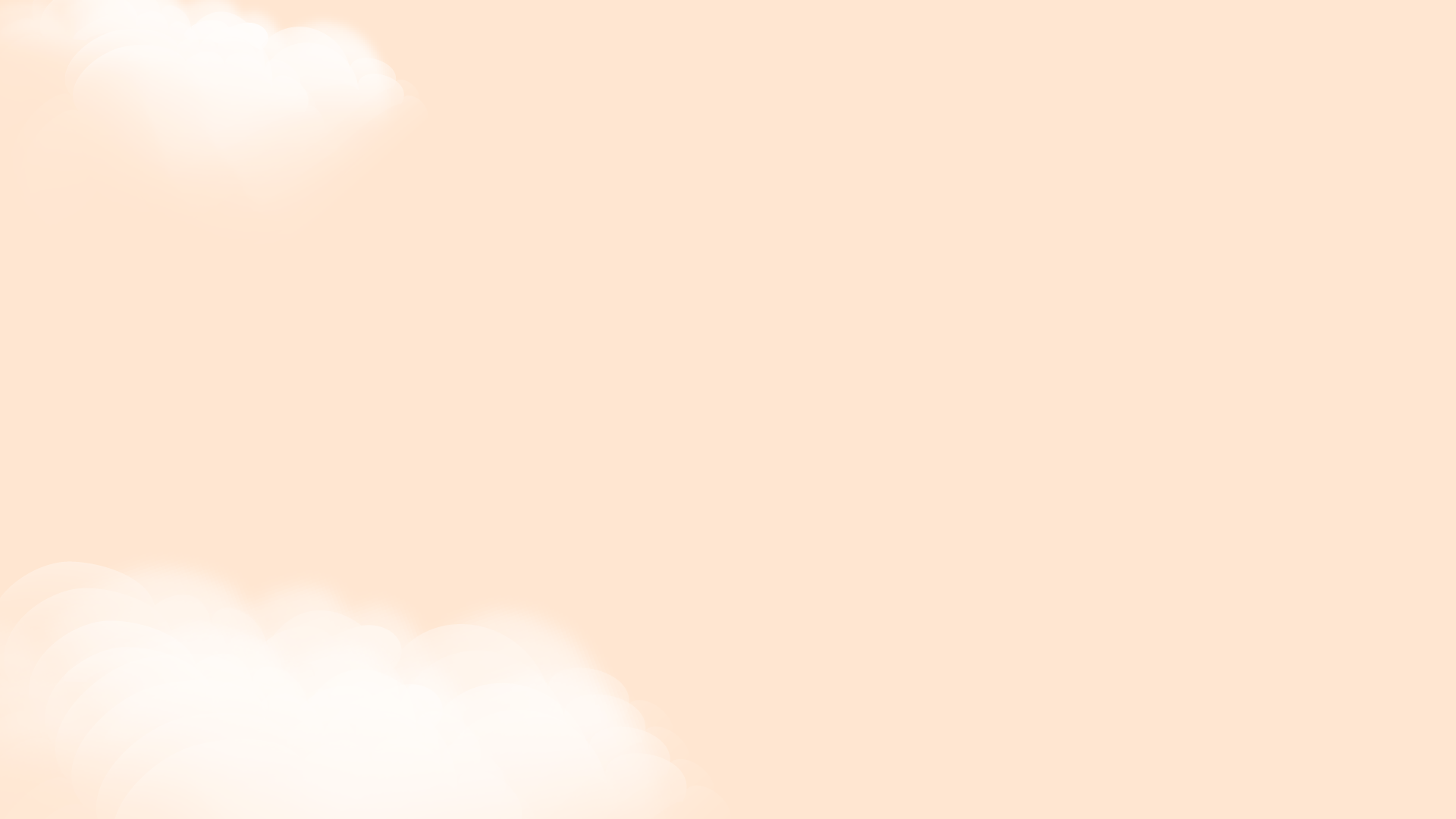 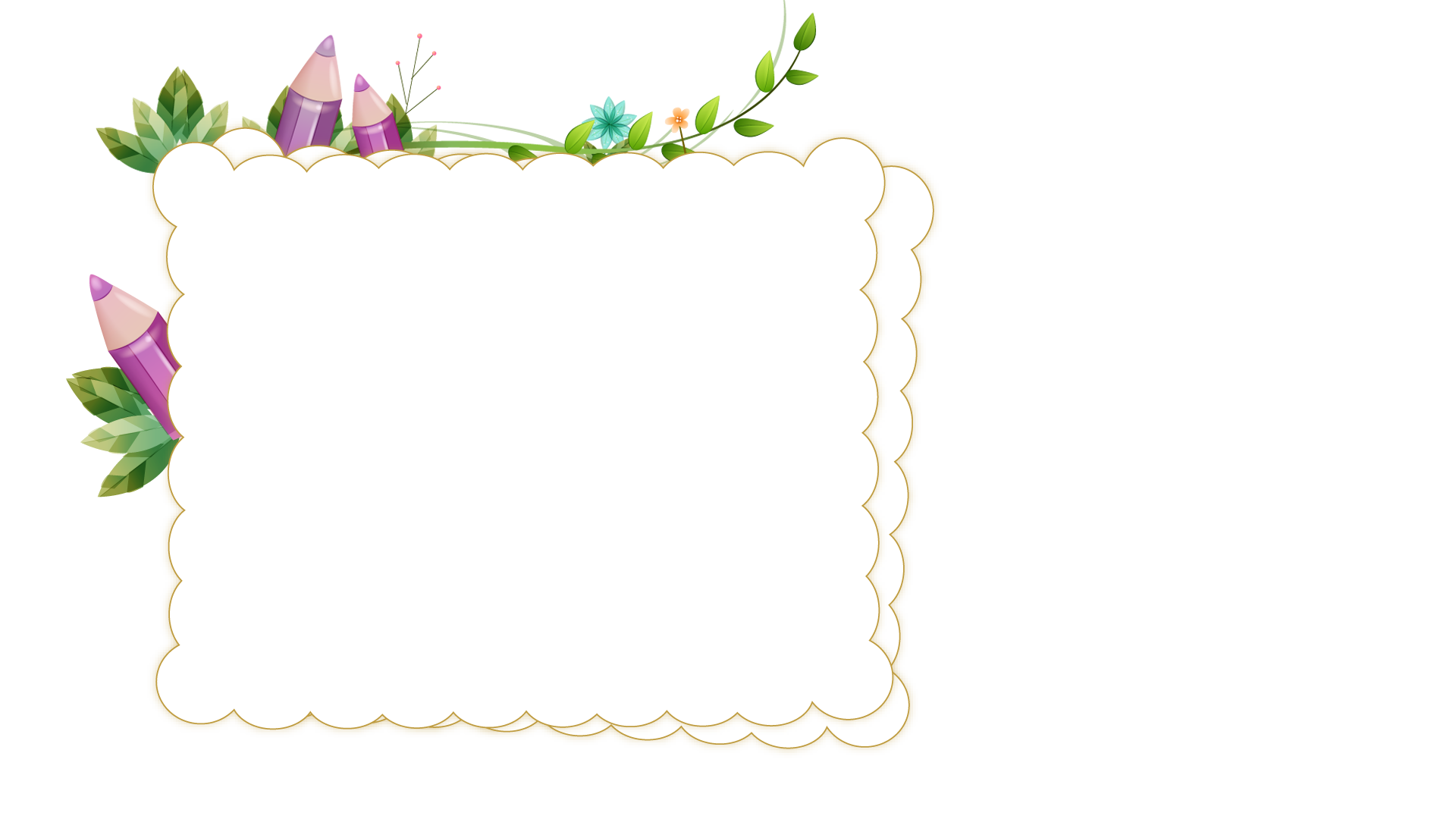 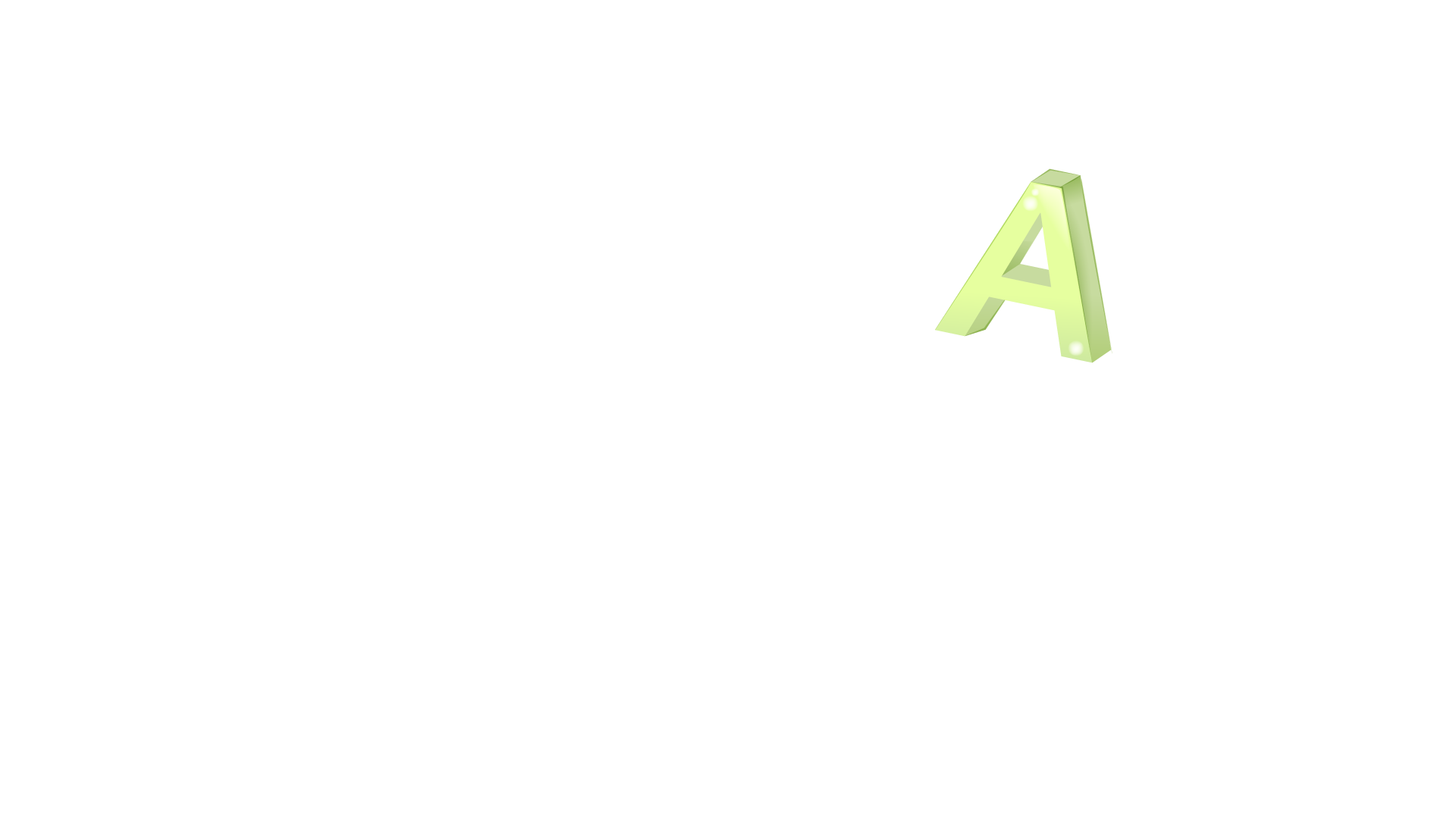 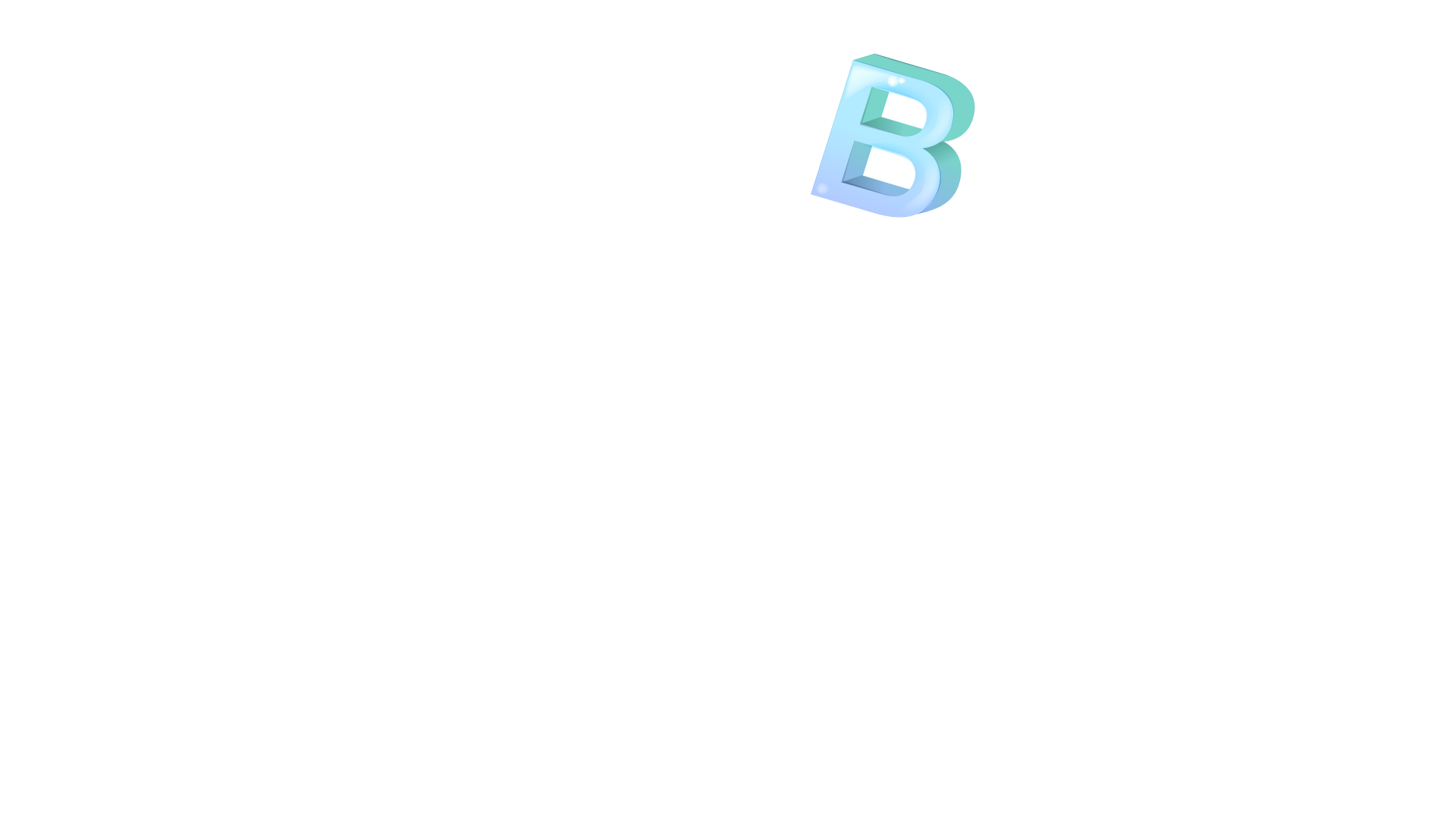 Bộ phận câu trả lời cho câu hỏi “Bằng gì?” nêu phương tiện dùng để tiến hành hoạt động nói đến trong câu.
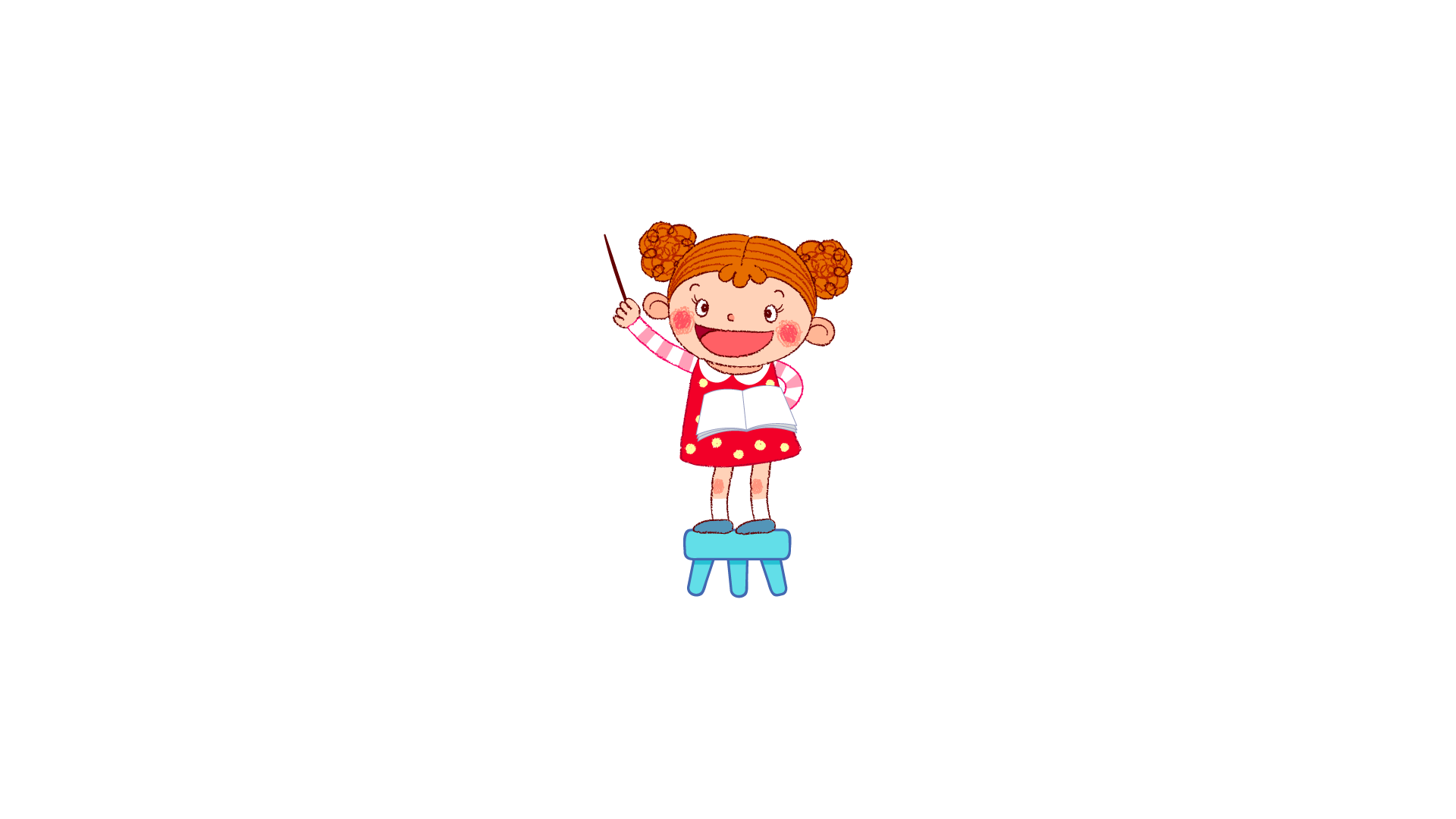 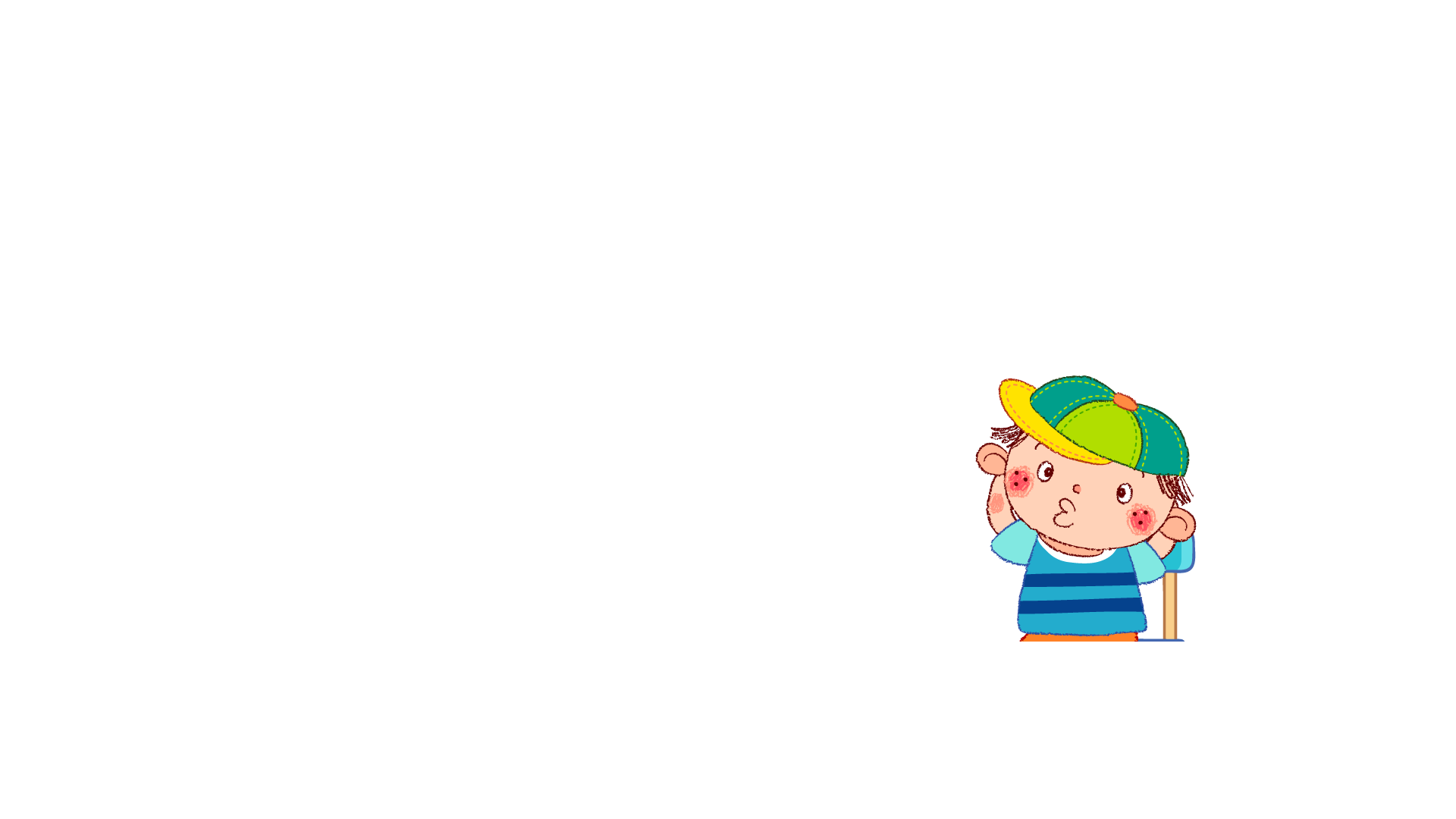 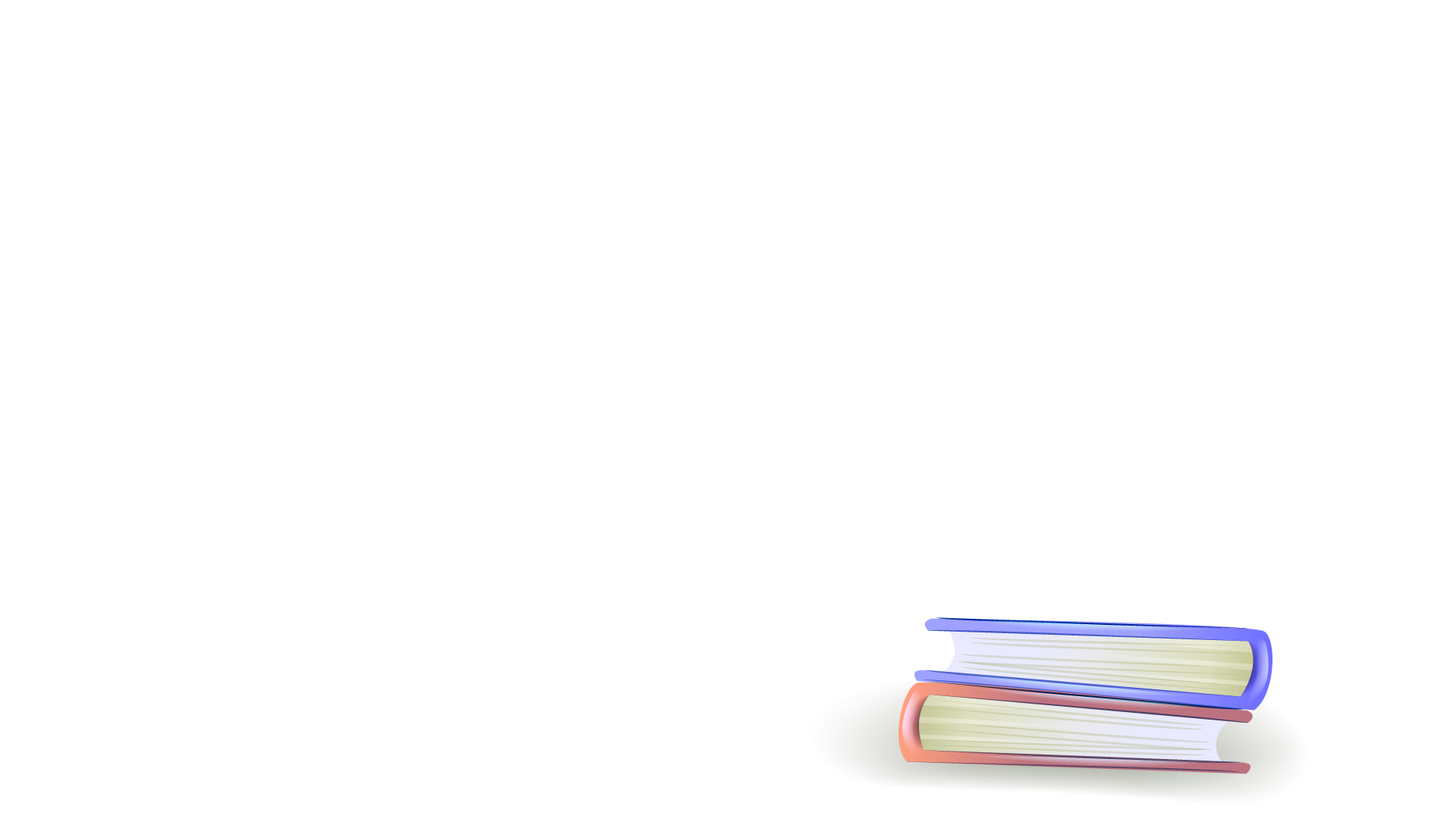 Bài 2: Trả lời các câu hỏi sau:
a) Hằng ngày em viết bài bằng gì?
b) Chiếc bàn em ngồi học được 
làm bằng gì?
c) Cá thở bằng gì?
3. Trò chơi: Hỏi đáp với bạn em bằng cách đặt và trả lời các câu hỏi có cụm từ “Bằng gì”?
4. Em chọn dấu câu nào để điền vào mỗi ô trống? a) Một người kêu lên       “Cá heo!” b) Nhà an dưỡng trang bị cho các cụ những thứ cần thiết     chăn màn, giường chiếu, xoong nồi, ấm chén pha trà,...c) Đông Nam Á gồm mười một nước là          Bru-nây, Cam-pu-chia, Đông Ti-mo, In-đô-nê-xi-a, Lào, Ma-lai-xi-a, Mi-an-ma, Phi-líp-pin, Thái Lan, Việt Nam, Xin-ga-po.
:
Cá heo
:
:
:
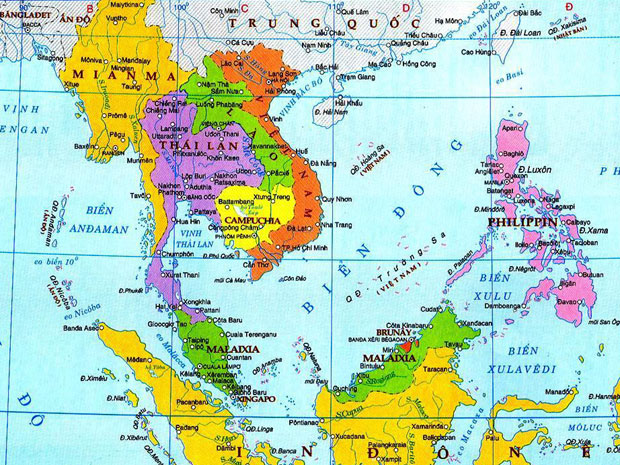 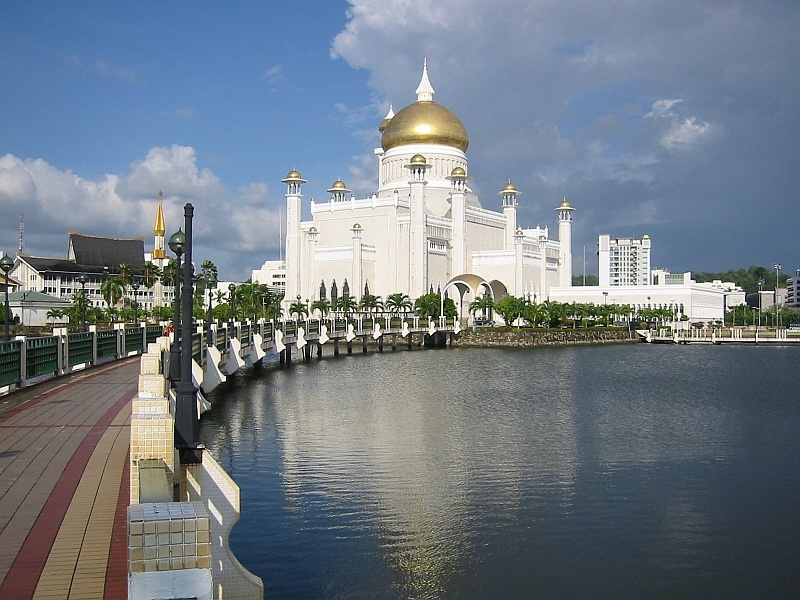 Bru-nây
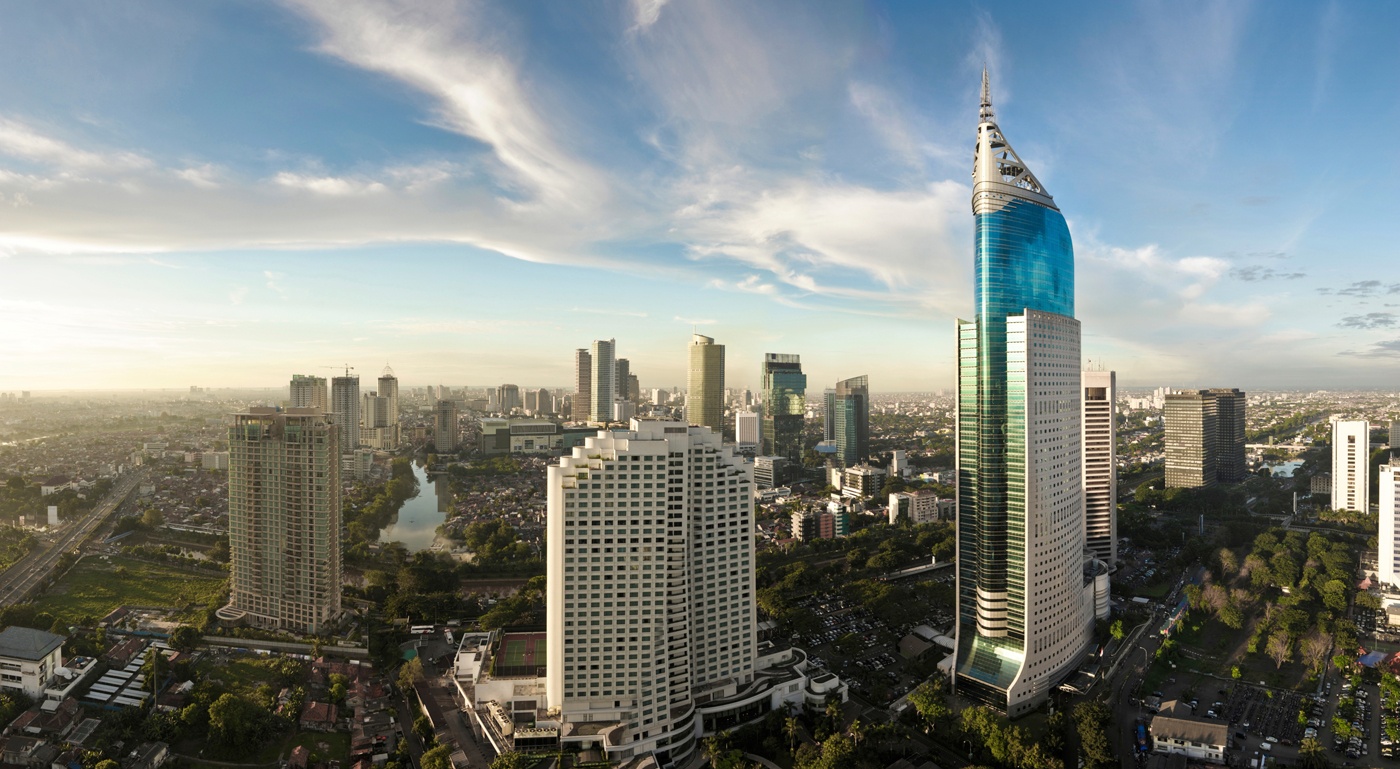 In – đô – nê – xi - a
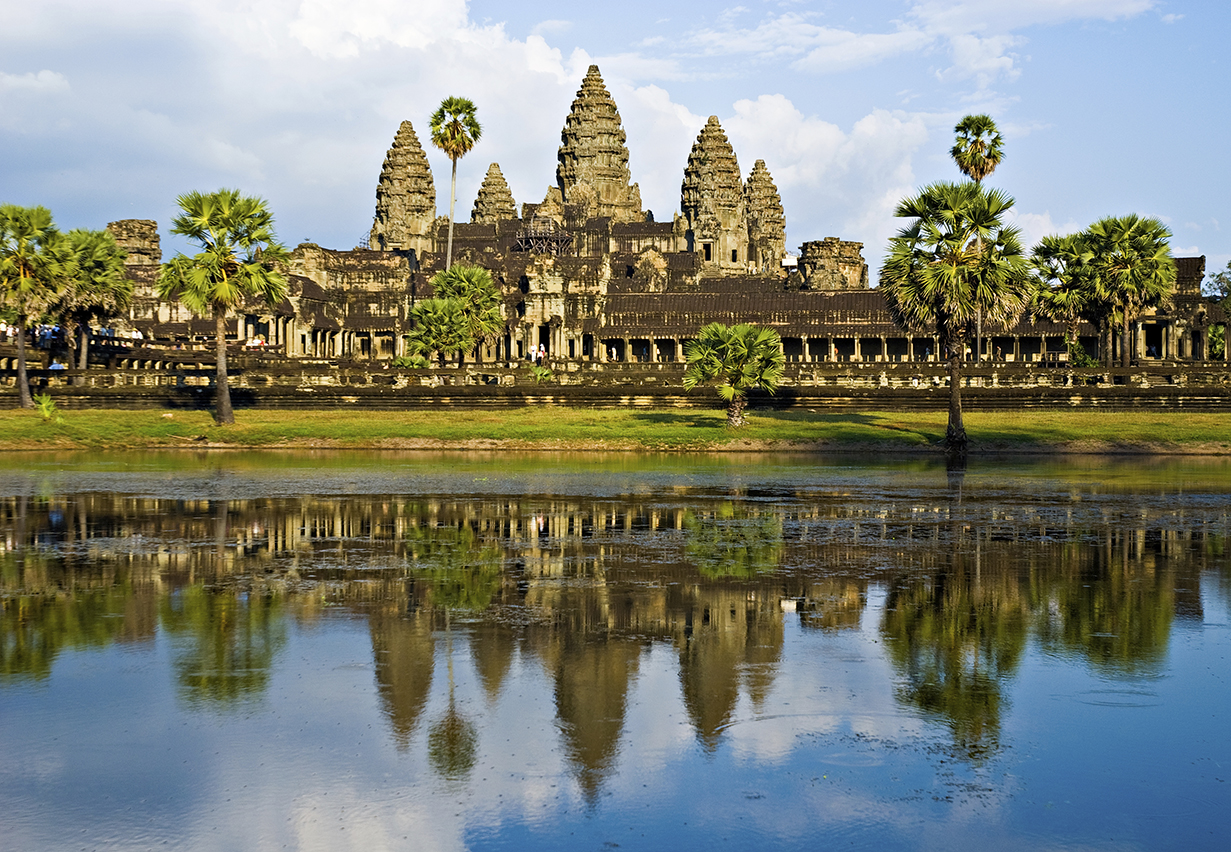 Cam – pu - chia
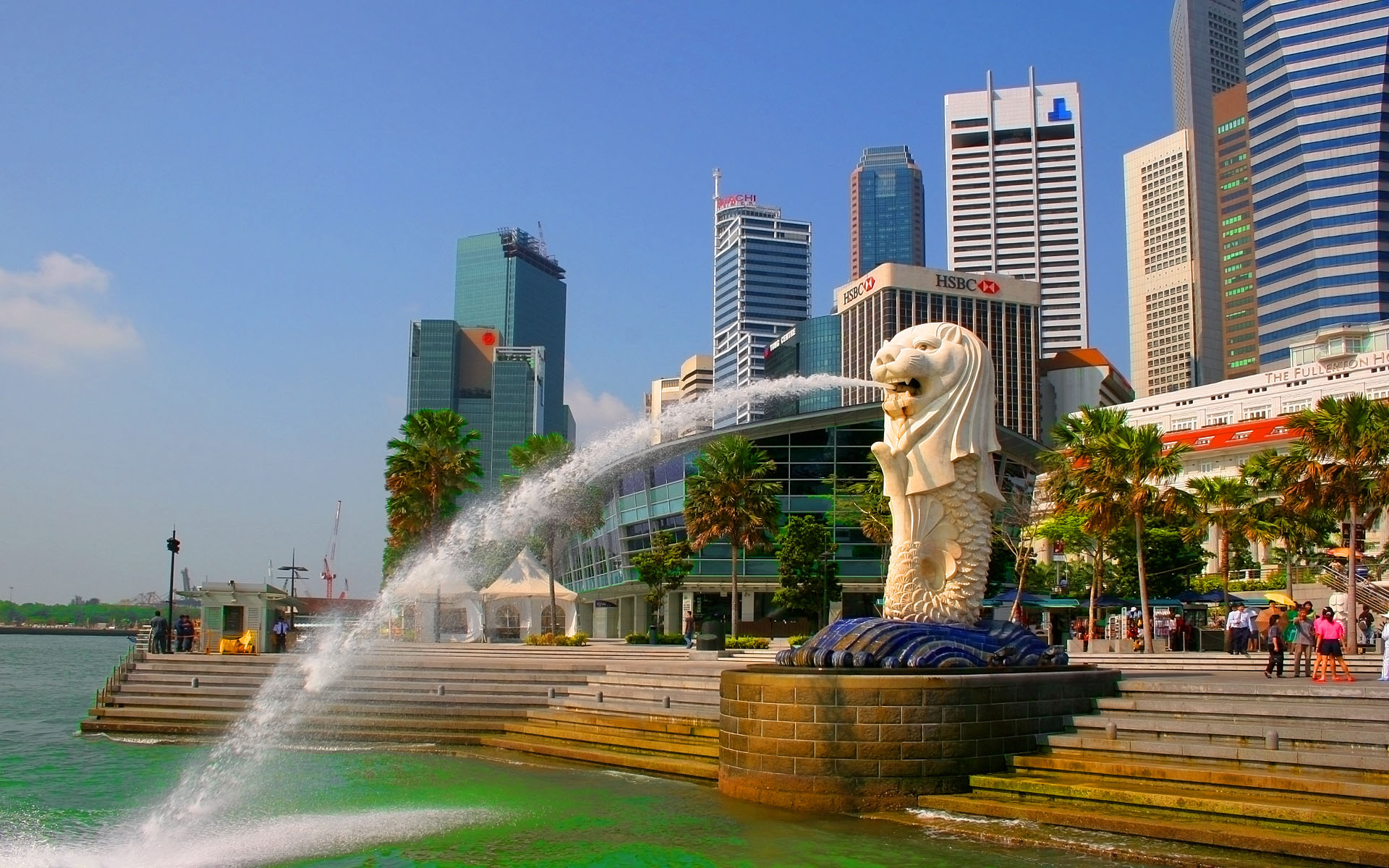 Xin - ga - po
Tác dụng dấu hai chấm
- Dấu hai chấm dùng để đặt trước lời nói của nhân vật.
- Dấu hai chấm dùng để đặt trước ý liệt kê.
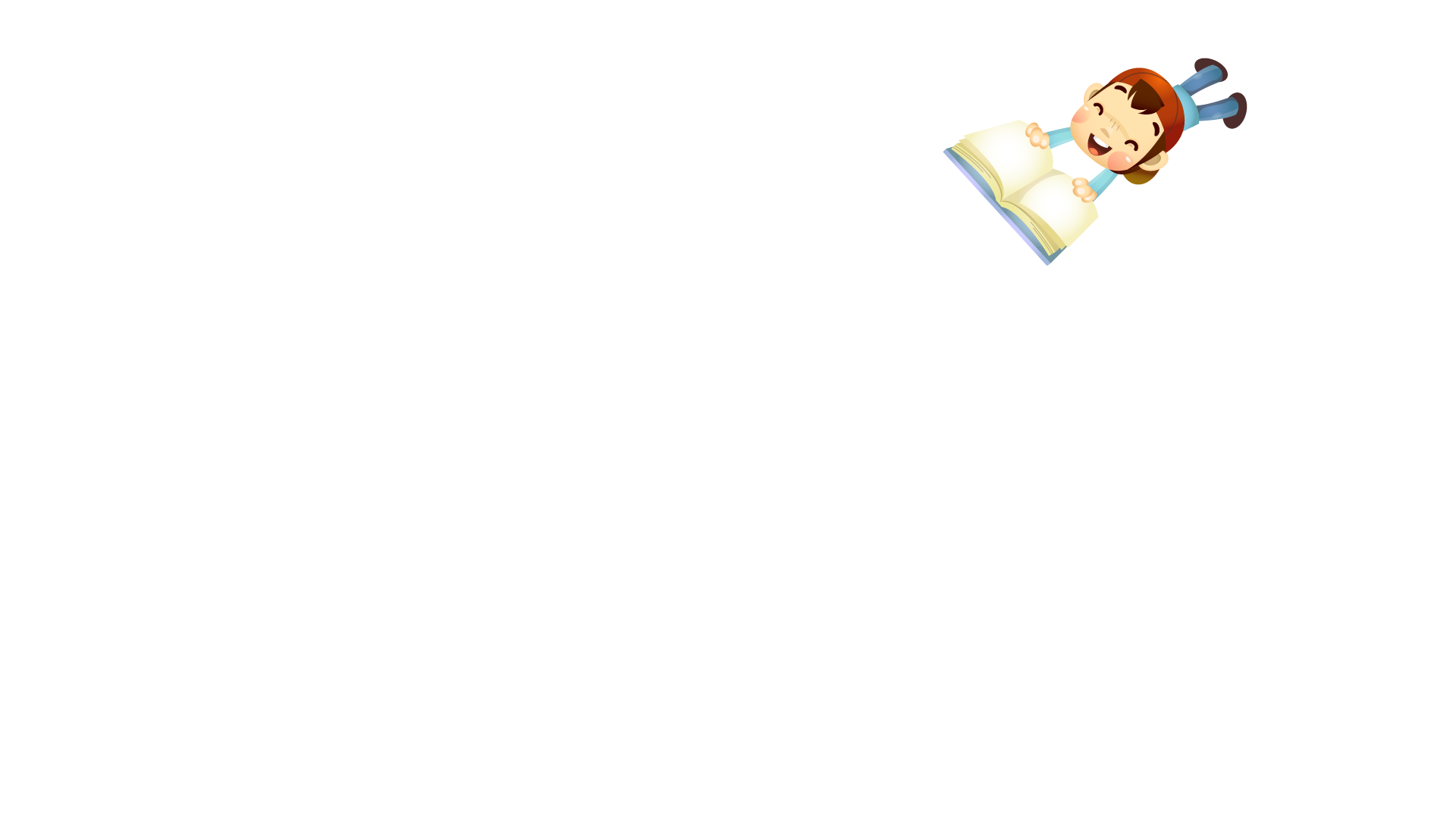 .
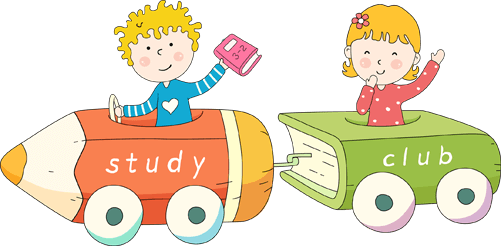 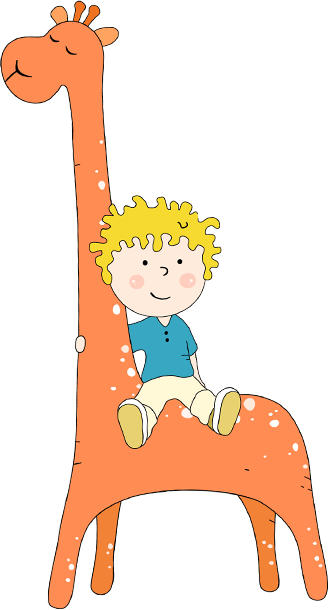 Trò chơi
Vượt qua thử thách
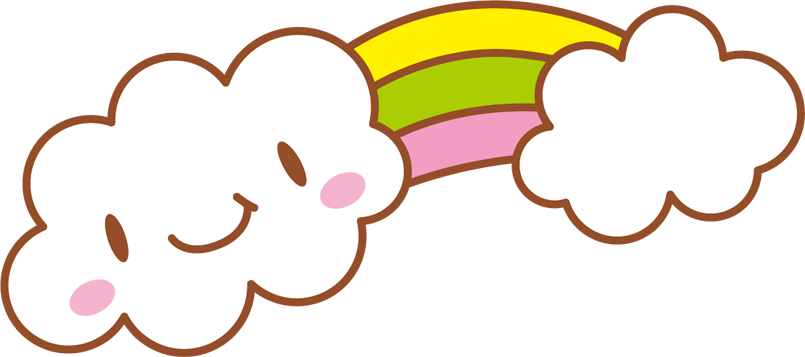 Thử thách 1: Tìm bộ phận trả lời câu hỏi Bằng gì trong câu:
 Cây hút chất dinh dưỡng bằng rễ.
 Bà dang tay đón cháu bằng tất cả niềm mong nhớ.
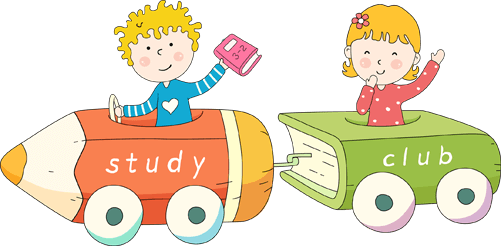 Thử thách 2: Câu nào dùng đúng dấu câu?
A. Người Việt Nam ta thường nói, không thầy đố mày làm nên.
B. Người Việt Nam ta thường nói: không thầy đố mày làm nên.
C. Người Việt Nam ta thường nói: “Không thầy đố mày làm nên”.
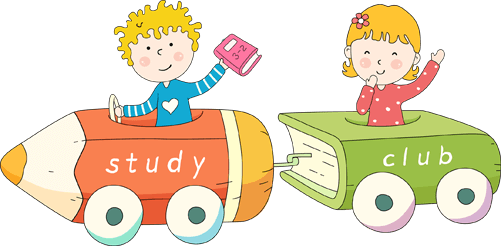